Pregnancy Prevention Pop Quiz!
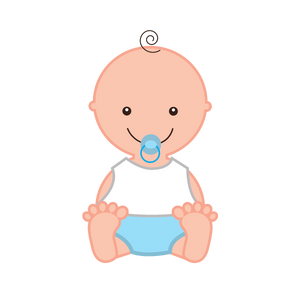 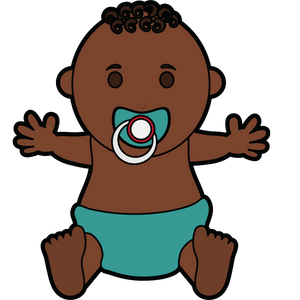 Grade 8
[Speaker Notes: Note: This pop quiz activity should be after the Grade 8 Sexual Health PowerPoint Presentation. 

Explain to the students that in today’s class we’re going to be talking about pregnancy prevention, so we are going to be talking specifically about sexual contact between a person with a penis and a person with a vagina. 

Instructions: 
Divide the class into 4-5 equal teams
Cue the slideshow, beginning with the Sexual Health Trivia board slide
There are 4 categories and 5 questions under each category
Point values range from 10 to 50 points
Important: In order for the game to work properly, you must click on the colour when the "hand" shows, not the arrow (around the perimeter of the coloured square)
Select and read the first question aloud to the class:
Choose the student who raises their hand first to attempt to answer the question and earn points for their team. If the student answers correctly, their team will be awarded the corresponding points, and that student can choose the next category and point value.
If the student answers incorrectly no points are taken off but the next student (from another team) to raise their hand will be allowed to answer the question
If the second student answers correctly, their team will earn the points and the or she will choose the next category and point value
Continue in this manner until the question is answered correctly
Correct and supplement information, using the Core Knowledge Content as needed

Variations
To allow each student an opportunity to answer questions, assign each student on the team a number (e.g. if they are teams of 5 students, each team will have a #1, #2, #3, #4, and #5)
Have all #1s compete against each other to answer the first question, and rotate to the #2s for the next, and so on through to #5, before asking the #1s again
Quick review: This game can be used as a quick review whenever time permits (5-10 minutes)
Cue the game as per usual instructions, and have students attempt to earn as many points as possible in the time available
Alternatively, print the questions onto cards to be placed in a box or envelope from which they can be drawn at random to be answered whenever time is available. This can be done as a whole class activity or in pairs or small groups as an enrichment activity.]
Quiz Question #1
It is possible to become pregnancy the first time a person with a vagina has intercourse?
TRUE
[Speaker Notes: TRUE:  
As soon as the process of ovulation begins, pregnancy can occur even with only 1 act of sexual intercourse between a person with a penis and a person with a vagina. 
There is not a certain time after menstruation begins, or after the person with a vagina starts being sexually active, where pregnancy cannot occur.]
Quiz Question #2
If a person with a penis under 15 years of age has sex, he cannot make a person with a vagina pregnant.
FALSE
[Speaker Notes: FALSE:
A person with a penis will begin making sperm, as soon as they reach puberty. 
A person assigned male at birth typically reaches puberty between the ages of 10 and 14. 
As soon as they begin producing sperm they will be able to fertilize an egg cell during sexual intercourse. 
Egg cells are produced by people with a uterus and vagina. 
It is important to clarify that a person with a penis might not make a person with a vagina pregnant if they use methods of protection, such as condoms, birth control, etc.)]
Quiz Question #3
A person assigned male at birth does not have to be concerned about birth control.
FALSE
[Speaker Notes: FALSE:  
Everyone needs to be concerned about birth control. 
Even though a person with a vagina becomes pregnant, the pregnancy and baby is the responsibility of both consenting partners. 
There are birth control options available for both a person with a vagina and a person with a penis, and we will be talking about those more throughout this class.]
Quiz Question #4
Sperm can live in the body for 5 days.
TRUE
[Speaker Notes: TRUE:  
Sperm can live for 3-5 days inside of the body for a person with a vagina. 
This means that if sexual intercourse with a partner (person with a penis) happens 3-5 days before the person with a vagina ovulates, there is still a risk of pregnancy]
Quiz Question #5
It is possible for a person with a vagina to become pregnant if they have intercourse during their period.
TRUE
[Speaker Notes: TRUE:  
Some people falsely believe that this is a safe time of the month to have sex. 
It is less likely that a person with a vagina would become pregnant during their period, however, some who have shorter menstrual cycles ovulate early and sperm can survive 3-5 days inside their body.]
Quiz Question #6
The birth control pill offers protection against some STIs.
FALSE
[Speaker Notes: FALSE:  Only Abstinence provides 100% protection against STI’s.  So if you are using the birth control pill, you still need to use a condom to protect against STI’s

The birth control pill is very effective at preventing unintended pregnancy when taken correctly, but it offers absolutely NO protection against STI’s. 
Ask: Can anyone remember how you contract/get an STI? 
Through body fluids/genital contact between 2 partners
Ask: Does the birth control pill stop body fluids from passing between the 2 partners? (No) 
There are options available to decrease the risk of STI’s between sexually active partners, and we will talk about them in a bit.]
Quiz Question #7
It is important to take the pill at the same time every day.
TRUE
[Speaker Notes: TRUE:  
The pill contains man-made or synthetic hormones that get absorbed into the blood stream to stop ovulation. 
To maximize effectiveness, the pill should be taken at the same time every day.
For example, this means that if a person usually takes the pill at 10am, they will need to take the pill at 10am everyday.
 If the pill is taken late, or forgotten, ovulation may occur – putting them at risk for pregnancy]
Quiz Question #8
A person should never use their friend’s birth control pills.
TRUE
[Speaker Notes: TRUE:  
Birth control is a prescription medication. 
Just like with any prescription medication, it cannot be shared between 2 people. 
Birth control is prescribed by a doctor or nurse practitioner for a specific person – there is no reason for friends to share pills.
Birth control prescriptions are usually easy to get.

Students in high school can get birth control from a school nurse at school
Students can also attend a Sexual Health Center
Your health card is not needed to get birth control from a school nurse or the SHC 
Walk in clinic (you will need a Health Card for walk in clinic).   
Some birth control is free for people under 25 yr old, through OHIP+ program. Not all forms of BC are covered by OHIP + (i.e. EVRA patch)]
Quiz Question #9
If a person with a vagina stops taking the pill they cannot get pregnant for 3 months.
FALSE
[Speaker Notes: FALSE: 
A person with a vagina can become pregnant the first cycle. Remember that, if a pill is missed by even a couple of hours ovulation can occur, which can result in pregnancy.

Ask: What about after 1 month? From stopping taking the pill.]
Quiz Question #10
The birth control patch is placed on the skin (like a (Band-Aid) and releases hormones through the skin.
TRUE
[Speaker Notes: TRUE: 
This is an option for people who don’t want to take a pill every day.
There are 4 spots on the body that you can wear the patch (butt, tummy, upper back, or upper outer arm). 
It needs to be changed every week on the same day of the week, for 3 weeks in a row. 
The fourth week is patch free. 
The birth control patch can be worn in the shower, swimming, and while exercising. 
If it begins to peel or fall off, replace it with a new patch.]
Quiz Question #11
The Pill, the Patch and the Nuva Ring help prevent pregnancies by stopping ovulation.
TRUE
[Speaker Notes: TRUE:  
These contraceptive methods contain hormones which prevent the release of the egg (ovum). If there is no egg, pregnancy cannot occur.]
Quiz Question #12
The condom is the only method of birth control that offers protection again STIs.
FALSE
[Speaker Notes: FALSE:
Abstinence also offers protection, it is 100% effective in preventing pregnancy and STIs.
If someone isn’t engaging in sexual activity, pregnancy and STIs will not occur.   (I would specify that this is not only considered intercourse).

Condoms:
Condoms are the only option that exists for partners to prevent both pregnancy and STI’s. 
Condoms are a rubber latex sheath that fits over the erect penis to prevent body fluids from passing between the partners. 
There are also condoms available for people with a vagina. The condom is inserted into the vagina before sex. It works by stopping the sperm meeting an egg, and then preventing it from entering the vagina.
Some individuals are allergic to latex. If this is the case, there are options for non-latex condoms.]
Quiz Question #13
Condoms should be stored in a cool dry place.
TRUE
[Speaker Notes: TRUE:  
Condoms are sensitive to temperature and may weaken if stored in a warm place such as a wallet, glove compartment in car etc. 
Condoms that get too hot or too cold are more likely to break while being used, which could expose both partners to possible STI’s and pregnancy.]
Quiz Question #14
Condoms can be used after they past the expiry date.
FALSE
[Speaker Notes: FALSE:  
Condoms must be used before the expiry date. An expiry date is stamped onto each individual condom package.  
It is important that people use condoms from reliable companies.

Ask: Can condoms be used at least up to one month past the expiry date?]
Quiz Question #15
Young couples find it easy to talk about what method of birth control they are going to use.
FALSE
[Speaker Notes: FALSE:  
All couples, not just young couples, can find it difficult to talk about birth control and STI protection. 
But even though it can be uncomfortable, it is a really important conversation to have.
It is important that both partners are on the same page about preventing pregnancy and STI’s before they are in a situation that would put them at risk.]
Quiz Question #16
Birth control services are free and confidential at the Sexual Health Centre.
TRUE
[Speaker Notes: TRUE: 
Sexual Health Centers are located throughout Niagara and provide services for free
Anyone can go to a Sexual Health Center to speak with a nurse about anything to do with sexual health - get free STI testing done, as well as to get a prescription for birth control. 
Birth control is provided at these centers. Some birth control is free for people under 25 yr old, through OHIP+ program. Not all forms of BC are covered by OHIP + (i.e. EVRA patch)
Sexual Health Centers also give out free condoms and dental dams. 
You do not need your health card to access birth control services from a nurse at the sexual health centre.

Reminder: Birth control services are free through the school health nurse as well.]
Quiz Question #17
If someone is under 16 years of age, they need parental consent to buy birth control pills and/or condoms.
FALSE
[Speaker Notes: FALSE:  
There is no minimum age needed to get birth control or any other prescription. 
In Ontario, as long as the doctor or nurse who is prescribing the medication thinks that the person taking the medication understands the decision that they are making, that person does not need consent from their parents. 
Decisions about sexual health can be hard and confusing. It is important that you have a trusted person you can turn to if needed. 

That being said, as you enter high school it is important to keep in mind people who you can turn to and/or can talk to about anything, whether that is a teacher, parent, school health nurse, or another adult that you trust.]
Quiz Question #18
The morning after pill (Plan B) can be taken up to 5 days after unprotected intercourse.
TRUE
[Speaker Notes: TRUE:  

The morning after pill is a medication that can be taken by a person with a vagina after unprotected sex to protect against unintended pregnancy. 
Unprotected sex could occur if the partners did not talk about birth control, if there was no birth control used or if there was birth control malfunction like the condom breaking or slipping off. 
Plan B can be provided for free from your School PHN;
Plan B can be purchased without a prescription at a pharmacy, or at the Sexual Health Centre
Plan B works by preventing a pregnancy from occurring. It can be taken up to 5 days after unprotected sex, but is most effective when taken within 24 hours. 
Plan B is not intended to be used as regular birth control- ‘Plan A’ is always to use condoms or another kind of birth control. 
Remember, if unprotected sex occurs both partners should also be tested for STI’s.]
Quiz Question #19
Using alcohol and/or drugs can change a person’s sexual decision making ability.
TRUE
[Speaker Notes: TRUE:
When someone is drunk or high they do not look at the world the way they normally do, or make the same decisions that they would normally make. 
People who are drunk or high are not as good at taking care of themselves as they are when they are sober.
People who are drunk or high are more likely to take risks with their sexual health. 
Remember, consent cannot be given or obtained if a person is incapacitated by alcohol or drugs.]
Quiz Question #20
People who menstruate know the safest time of the month to have intercourse, when they use an app to track their monthly cycle.
FALSE
[Speaker Notes: FALSE:
Some people believe that a person with a uterus, who menstruates regularly, can keep track of their cycle and know on which days it is safest to have sex so that they don’t become pregnant. 
There are a couple of issues with this method of birth control. 
First of all, would this prevent STI’s? (No). 
Second, it is very, very difficult for a person with a uterus/vagina to keep track of their cycle, especially as a teenager. 
Many people who menstruate do not become regular until later in life. Additionally, things like stress or sickness can cause a person to ovulate sooner or later than expected.]
Quiz Question #21
If a male pulls out in time (withdrawal), pregnancy is not going to happen.
FALSE
[Speaker Notes: FALSE:
The withdrawal, or ‘pull out’ method is the idea that if a person with a penis removes their penis from their partner with a vagina before ejaculating the person with the uterus/vagina cannot become pregnant. 
This is not a reliable method because there is sperm in the fluid released from the penis before ejaculation (pre-ejaculate) 
It is also very difficult for the person with a penis to remove their penis from a person with a vagina before ejaculation every time, which makes ‘accidents’ where ejaculation occurs inside the partner common. 
As well, this is not effective at for preventing STI’s.]
Quiz Question #22
If both partners wear a condom during intercourse double protection will prevent pregnancy?
FALSE
[Speaker Notes: FALSE
Doubling up on condoms for a person with a penis will not provide extra protection. This can lead to condom breakage, and possibly unintended pregnancy.]
Quiz Question #23
There are many reasons people choose to abstain, including to prevent pregnancy.
TRUE
[Speaker Notes: TRUE 
There are many reasons why people choose to abstain. (e.g. health, religious beliefs, commitment to a cause or person, fear, etc.)

When people decide to abstain from something, it may be temporary or long term. A person can choose to abstain at any point in their life, even if they haven’t abstained in the past.]
Quiz Question #24
Emergency contraception is a method of protection that should be used regularly.
FALSE
[Speaker Notes: Emergency contraception is intended for occasional use only, not as a regular method of birth control.

Some of the reasons that you may consider using emergency contraception include:
No contraception was used
Missed birth control pill, patch, or injection
The condom slipped, broke, or leaked
Error in the calculation of the fertility period
Non-consensual sexual intercourse (Sexual assault… rape)

Morning after pill is also referred to as “Plan B” or Ella]
Quiz Question #25
Unintended pregnancy and sexually transmitted infections (STIs) are potential consequences of unprotected sexual activity.
TRUE
[Speaker Notes: For more information about STIs, refer to the Sexually Transmitted Infections (STIs) teaching toolkit.]
Quiz Question #26
Choosing to abstain from all sexual activities is the most effective and safest way to prevent unplanned pregnancy or STIs.
TRUE
[Speaker Notes: TRUE:  
Complete sexual abstinence is the most effective means of protection against STIs and pregnancy.
STIs can still result from sexual touching, oral sex, and/or other activities. It does not only include vaginal penetration.
It is important to be open and communicate with your partner.  You can still show love and affection without the risk of sexual contact.
There are various forms of protection that can be used when engaging in sexual activities (i.e., birth control). 

Abstinence from all sexual activities is the only safe and effective practice in preventing unplanned pregnancy or STIs.]